The Path toIAM Maturity
Jerod Brennen, Security Architect
“Are we secure?”
A Decade of Data Breaches: Lessons Learned
From https://www.f5.com/labs/articles/threat-intelligence/lessons-learned-from-a-decade-of-data-breaches-29035
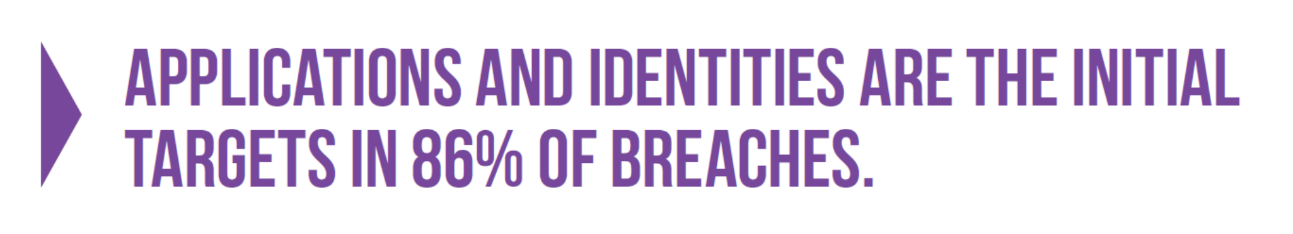 Maturity = Security
IAM Fundamentals
Users Need “Things”
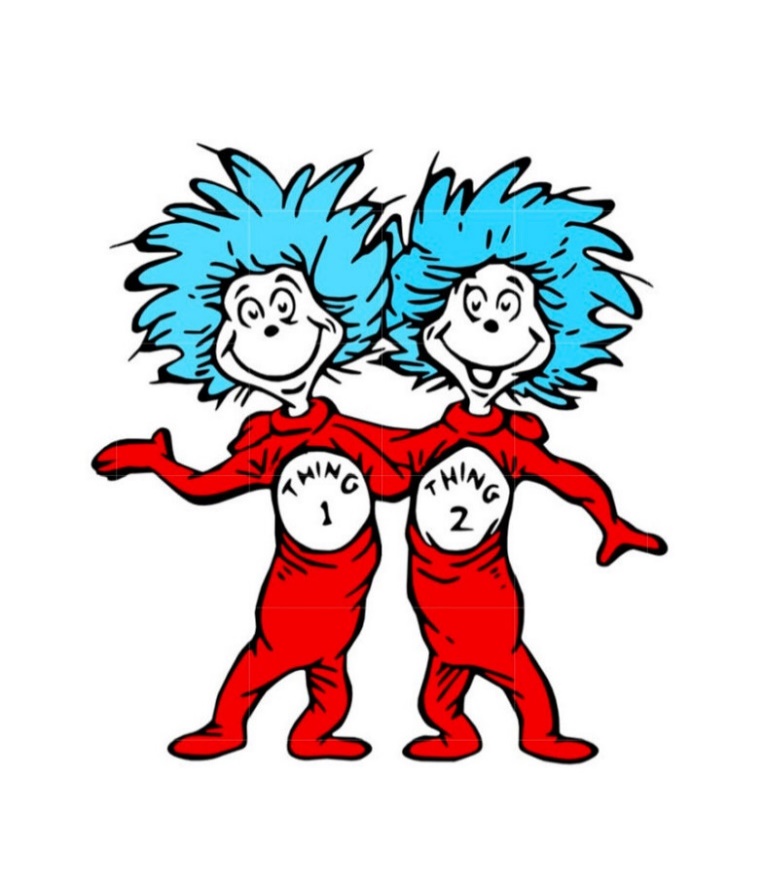 Entitlements – The things tied to a user (hardware, licenses, access, etc.)
Attributes – Flags that indicate which things a user should have
Provisioning – Granting entitlements to a user account
Deprovisioning – Removing entitlements from a user account
Traditional IAM Lifecycle
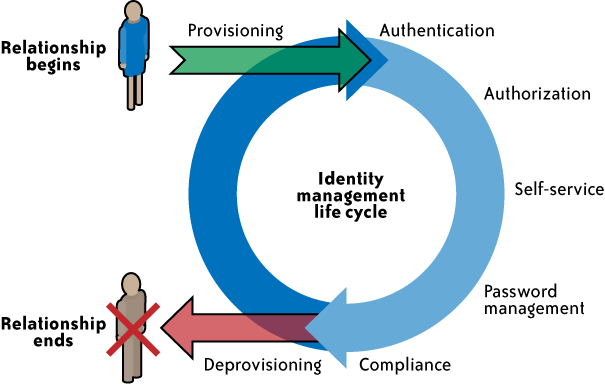 Image from https://www.kuppingercole.com/watch/consumer_focused_identity_management
IAM Governance
Maturity Models
Capability Maturity Model
From https://en.wikipedia.org/wiki/Capability_Maturity_Model
EY
From https://www.ey.com/Publication/vwLUAssets/EY_-_Evolving_identity_and_access_management/$FILE/EY-Evolving-identity-and-access-management.pdf
Gartner
From https://www.slideshare.net/smooregartner/the-gartner-iam-program-maturity-model
Getting FromHere to There
1 – Initial
Chaotic, ad hoc, individual heroics; the starting point for use of a new or undocumented repeat process.

Getting from 1 to 2
Perform an IAM program maturity assessment
Document manual procedures
Explore automation opportunities (provisioning, deprovisioning, self-service password resets)
2 – Repeatable
The process is at least documented sufficiently such that repeating the same steps may be attempted.

Getting from 2 to 3
Document IAM policies, procedures, and standards
Start consolidating identities (centralize directories, single sign-on, federated authentication)
Take inventory of privileged/service accounts
Take inventory of remote/cloud users and applications
3 – Defined
The process is defined/confirmed as a standard business process.

Getting from 3 to 4
Align provisioning/deprovisioning activities with business processes
Explore integration between IAM and security incident response
Improve privilege management (2FA)
Improve remote/cloud IAM (2FA)
Document IAM metrics
[Speaker Notes: Streamline user identity management, privilege access, and security 
Integrate IAM with incident response
SSO / federation for SaaS applications]
4 – Capable
The process is quantitatively managed in accordance with agreed-upon metrics.

Getting from 4 to 5
Improve IAM / business process integration
Measure and manage those improvements
Update IAM controls in conjunction with policies, procedures, and standards
[Speaker Notes: Refine existing IAM controls, based on feedback from the business.]
5 - Efficient
Process management includes deliberate process optimization / improvement.
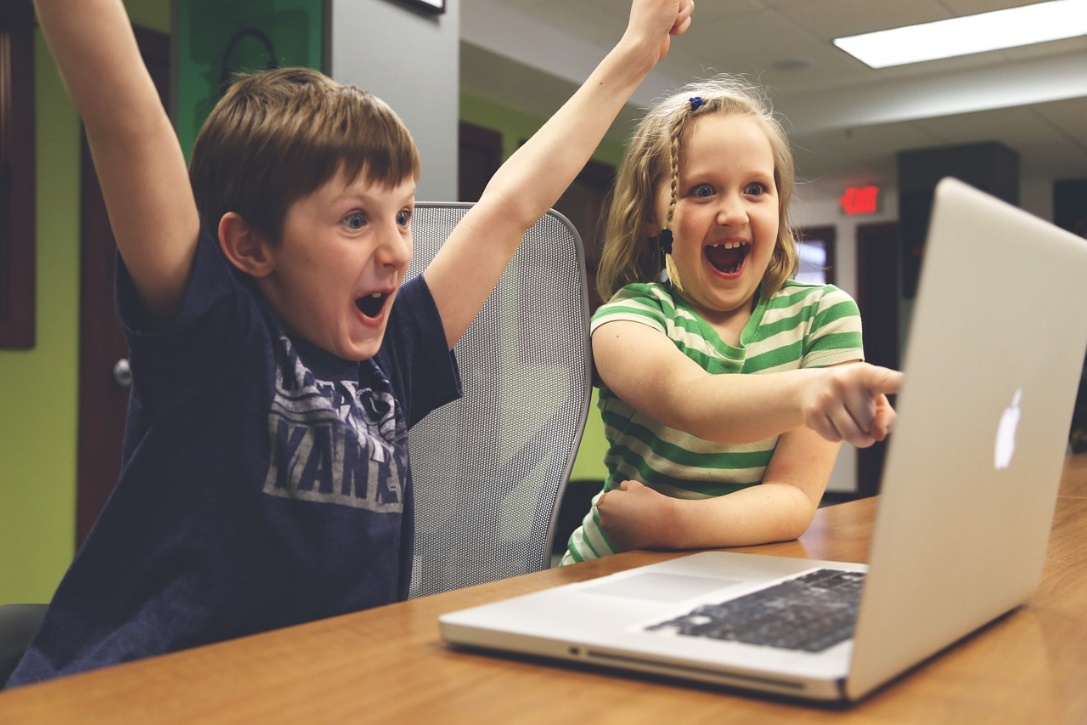 EY IAM Transformation Graph
From https://www.ey.com/Publication/vwLUAssets/EY_-_Evolving_identity_and_access_management/$FILE/EY-Evolving-identity-and-access-management.pdf
[Speaker Notes: By understanding an individual organization’s drivers (business value vs. risk reduction), we can help them identify the solutions closely aligned with those drivers.]
Point Solution or Platform?
Feature set (want vs. need)
Architecture (open vs. closed)
IT resource availability
User experience
Total cost of ownership
Next Steps
Ask Strategic Questions
Do you have an IAM strategy in place?
If so, what is that strategy?
Do you have executive/stakeholder support for your IAM initiatives?
How would you prioritize the following IAM benefits?
Governance
User & Administrator Experience (e.g., automation, efficiency)
Cost Avoidance / Cost Reduction
How widespread is current SaaS/PaaS/IaaS usage in your environment?
People
Start talking to people (users, administrators, HR)
Identify your internal advocates (leadership, business, IT, etc.)
Engage (or assemble) your Information Security/Risk Governance Committee
Process
Identify your IAM processes (manual and automated)
Sit down with those being provisioned to learn the process
Sit down with those doing the provisioning/deprovisioning to learn the process
Technology
From https://www.idsalliance.org/framework/
Resources
Capability Maturity Model
https://en.wikipedia.org/wiki/Capability_Maturity_Model
Gartner IAM Program Maturity Model
https://www.slideshare.net/smooregartner/the-gartner-iam-program-maturity-model
EY - Identity and access management - Beyond compliance
http://www.ey.com/gl/en/services/advisory/identity-and-access-management---beyond-compliance
Using an IAM maturity model to hone identity and access management strategy
http://searchsecurity.techtarget.com/tip/Using-an-IAM-maturity-model-to-hone-identity-and-access-management-strategy
Contact Info
Email – Jerod.Brennen@OneIdentity.com
LinkedIn - https://www.linkedin.com/in/slandail/
Twitter - https://twitter.com/slandail
GitHub - https://github.com/slandail
SlideShare - https://www.slideshare.net/JerodBrennenCISSP
Speaker Deck - https://speakerdeck.com/slandail/
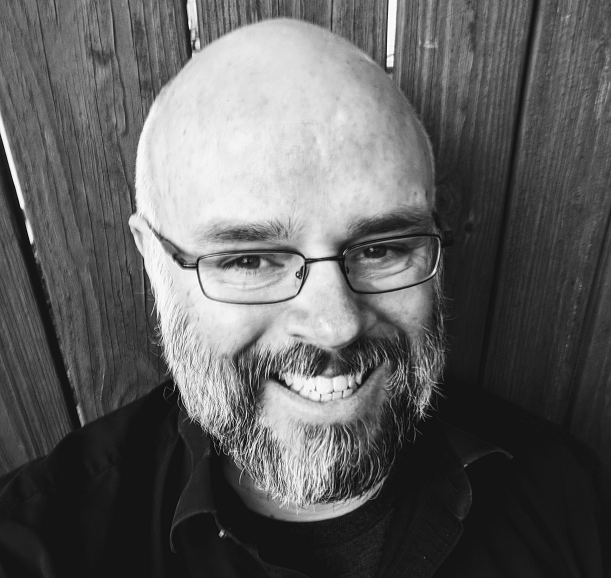